-:रस-सिद्धांत:-
-:रस-सिद्धांत : एक परिचय:-
1.रस-सिद्धांत के उद्भावक आचार्य भरत मुनि हैं| 
2.भरत मुनि भारतीय काव्यशास्त्र के प्रथम आचार्य हैं| आपका समय ई.पू. द्वितीय शती माना जाता है|  
3.आपकी प्रमुख रचना ‘नाट्यशास्त्र’ है, जिसकी टीका ‘अभिनवभारती’ शीर्षक से अभिनवगुप्त ने लिखी थी| 
4.भरतमुनि ने नाटक के संदर्भ में रस-सिद्धांत को दिया था|
-:भरतमुनि के रस विषयक विचार:- 
 1. भरतमुनि ने अपने ग्रन्थ ‘नाट्यशास्त्र’ के 6 वें अध्याय में रस के प्रति वस्तुपरक दृष्टिकोंण रखते हुए निम्न रस-सूत्र दिया-
     “विभावानुभावव्यभिचारीसंयोगाद्रसनिष्पत्ति:|”
  (अर्थात् विभाव, अनुभाव और व्यभिचारी भावों के संयोग से रस की निष्पत्ति होती है)
2.भरतमुनि के इस रस-सूत्र में स्थाईभाव का उल्लेख नहीं है|
3.भरतमुनि के अनुसार-
                   “न हि रसादृते कश्चिदर्थ प्रवर्तते|” 
       (अर्थात् रस के बिना कोई भी प्रयोजन सिद्ध नहीं होता)
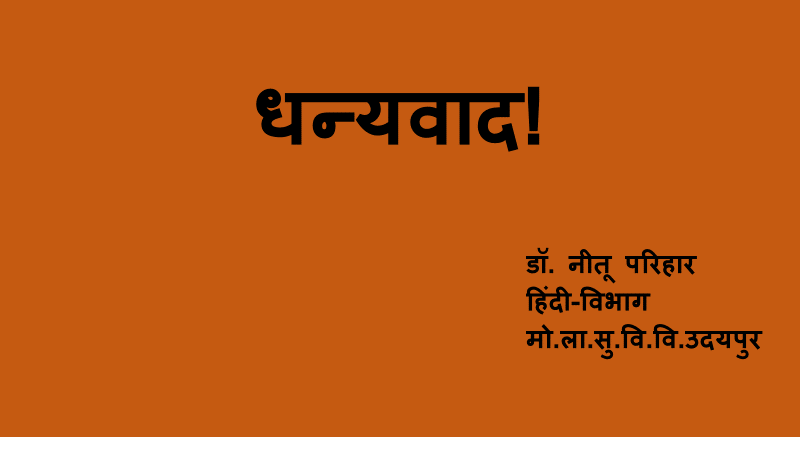